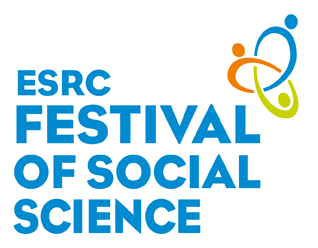 The economic value of the outputs of Scottish higher education institutions
Higher Education, Knowledge Exchange & the Economy
Festival of Social Science 
10th March 2009

    
Ursula Kelly  & Iain McNicoll
University of Strathclyde
[Speaker Notes: Higher Education and the economy: Policy Context
Increasing emphasis on contribution of higher education institutions to regional and national economies ( since mid 1990s and post-Dearing (1997)
Driven by changing nature of global economy – development of ’knowledge economy’
Desire to fully exploit the knowledge possessed by higher education institutions for the good of wider society
Desire to see return on public investment]
Motivation  - why analyse  economic value?

To enable the contribution of the HEI sector to be assessed in terms comparable with other industries

To enable evaluation of efficiency and effectiveness (‘value for money’)

  To assist in resource allocation issues and   create signals for HEIs to encourage allocative efficiency

To find a way to capture the value of ‘invisible’ or non-commercial higher education contributions to public policy development and to   cultural and community engagement
[Speaker Notes: Limitations of the ‘traditional’ focus of Knowledge Transfer: the readily available data encourages a focus on  narrow  aspects of HEI activity -  e.g.  patents and licensing, no. of ‘spin-off companies’  created 

leading to an over emphasis on commercial interactions or tangible products/inventions from Science & Engineering (the Bugs and Drugs agenda)  

Much wider impact of Universities ( social, cultural, environmental) but non-commercial  work of universities ( eg public policy advice, community engagement, cultural outreach ) is overlooked ( Does under-priced mean undervalued?)]
Towards the estimation of the economic value of the outputs of Scottish higher education institutions
Initial pilot case study work  2005
Methodology development  report – covering ALL HEI outputs
‘Next Steps’ pilot project (Kelly,McNicoll & Brooks 2008) applying the methodology to 3 areas of activity:
	-cultural outreach
	-community outreach, 
	-public policy advisory work 
Aimed to use real HEI data  to illustrate how these areas of external engagement can be quantified and estimates of economic value made

Also developed conceptual framework further to identify  potential PIs or ’metrics’ for some non-market areas of knowledge transfer
[Speaker Notes: Initial Case study of Strathclyde  - 220 outputs, Teaching, Research, Consultancy/Advisory, Community Engagement, Cultural Outreach

Methodology Report 2005 . LARGE REPORT

PILOT STUDY OF Scottish HEIS. Took Sample of 8 HEIs and combined with extant dat, HESA , HEBCIS< various surveys, Library data etc. 

TO come up with ILLUSTRATIVE EXAMPLES of how the framework could work.]
Terms, Definitions, Concepts
Uses fundamental principles of applied economics and statistics conforming to recognised international best practice for compilation of economic statistics
Uses core definitional sources (eg the European System of Accounts(ESA 95) , the SNA etc
Focussed on the  Higher Education Institution ((HEI)  not ‘Higher Education’ in general 
We focus on the outputs of HEIs i.e what the HEIs actually produce
[Speaker Notes: All our work does this; There are currently a number of thngs that people are doing in term of surveying what they do – Cambridge and Russell Group survey framewrok for community engagement for example. 


But no theoretical underpinning]
Key  issues
The legal and economic status of UK higher education institutions and how this affects motivations and behaviour

Complex relationship between UK HEIs and government and crucial importance of differentiating between higher education institutional outputs and government’s wider desired outcomes 

Current difficulty with the development of performance metrics  for HEIs   is a tendency to focus on  how to measure outcomes 

But only metrics based on outputs can give  meaningful performance indicators for HEIs

Understanding different types of ‘value’ ( financial, economic, market, social  etc )
[Speaker Notes: Financial Value – ACTUAL MONEY Revenue. What you are getting – ACCOUNTING – helps decide if something is VIABLE  but limited value in terms of economic analysis

ECONOMIC Value – Economic Efficiency prices or Free market prices applied. Helps assess the true ‘worth’ of the HEIs  

SOCIAL VALUE application of social prices or social weights to outputs. Can modify the economic analysis or valuation by application of weights to reflect social welfare – use of social weights could be a way of translating HEI outputs into desired social outcomes.  

Cultural folk nervous about value; intrinsic cultural value. MONEY is just a unit of account]
Outputs and Outcomes e.g. Festival of Social Science seminar on higher education
Other factors eg audience interest and willingness to participate
Activities
E.g. planning and organisation of all resources,  to enable the seminar to be delivered
Resources and Inputs:
e.g. Staff time, technical support, venue hire, catering , IT support   etc
Outputs
  Festival of Social Science Seminar organised and  delivered
Desired Outcomes
e.g. increased  understanding of the role of higher education institutions ; better informed policy making about HE  Recognition of the ESRC & role of social science;
Outputs are within the control of the HEI . Their outputs may contribute to outcomes …but outcomes also rely on other factors 
Knowledge Transmission may be an output of an HEI  
but Knowledge Transfer is an outcome , requiring the 
active involvement of other parties and ability to absorb 
the knowledge transmitted. Hence an HEI cannot be measured on its success in knowledge transfer as this is beyond its boundaries.
Other factors 
e.g. Audience time, audience absorptive capacity, audience interpretation of talks delivered
Basic steps – procedural framework
1. Definition and Identification of outputs (- what a HEI produces – e.g.   Teaching, research , community workshops, concerts, public lectures etc)

2. Quantification of outputs 
	- Volume terms  
		     - how much of each output does the HEI produce


3. Identify prices to be applied to the outputs
	     
	
ALL HEI outputs are, in principle, quantifiable in natural volume units
But many HEI  outputs are non-market
(1)+(2) +(3) provides value measures of HEI outputs. This can give size and growth measures in terms of GDP and inform BOTH cost efficiency AND allocative efficiency calculations.
(1)+ (2) Can be used to derive indices of production, to analyse growth, productivity, cost/technical efficiency
Shadow-Pricing Non-market outputs
HEIs are not unique in producing non-market outputs
Recognised ways exist of imputing a value to non-market outputs ( and are used by the World Bank, UK Treasury Green book etc) 
These include finding parallel markets ( ‘free market’ , equivalents), using ‘contingent valuation’- willingness to pay, willingness to accept -  ‘hedonic pricing’, ‘Travel cost’ or ‘Time cost’.
Some final remarks…
It is possible to estimate the economic value of  what HEIs do  .

 Vital for this to be holistic – for all aspects of HEI work to be included   and for the language of knowledge transfer to move to include interaction with wider communities and not only business and industry

Informed resource  allocation decisions about higher education need estimates of economic value and social value 

  But this cannot be done by immediately jumping to  ‘outcomes’ or ‘impacts’ – it is essential to identify & quantify HEI outputs in the first instance 

Discussions with Scottish HEIs have indicated willingness to engage in focussed data collection on outputs if this can inform  resource allocation ( e.g. public policy contributions  being recognised through  the Knowledge Transfer Grant )

Without knowledge of HEI outputs no meaningful  measures of efficiency (outputs/inputs) can be derived and 
the future development of measures of effectiveness (outcomes/outputs) will remain unattainable